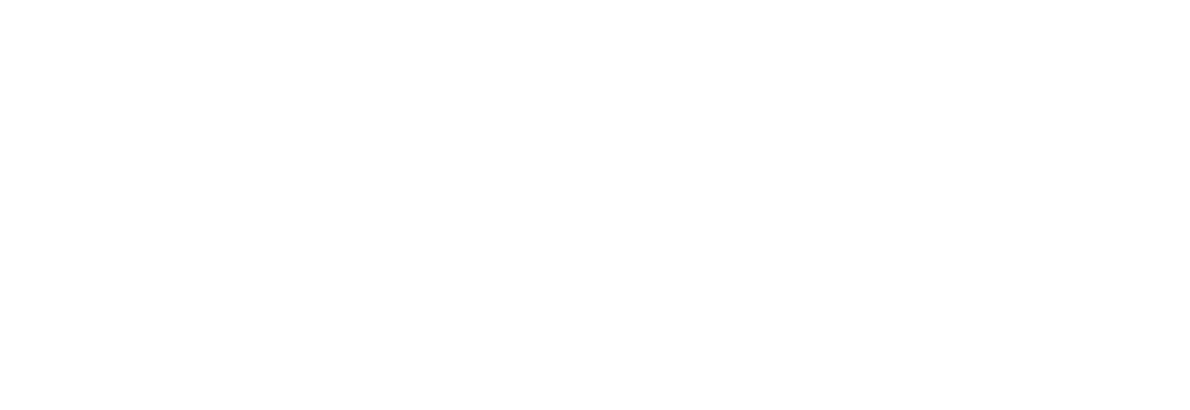 Fecha de actualización y/o validación: 
30/Abril/2024
Responsable de generar la información:
C.P. Aída Leticia De la Garza Muñoz
Directora Ejecutiva de Administración
Apoyo económico por prestación de Servicio Social y Prácticas profesionales
Art. 21, fracc. XVI
Beneficiarios de programas de subsidio